LivingRiver:
Rio Pavia
Ana Filipa Figueiredo,  nº 1  11º F
Carolina Páscoa,  nº 7  11º F
Fábio Mendes,  nº 9  11º F
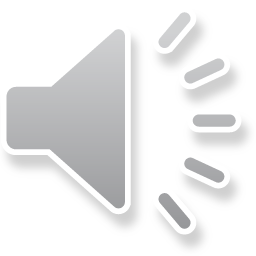 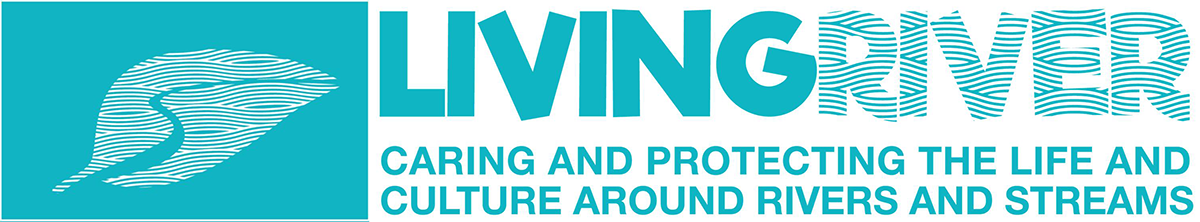 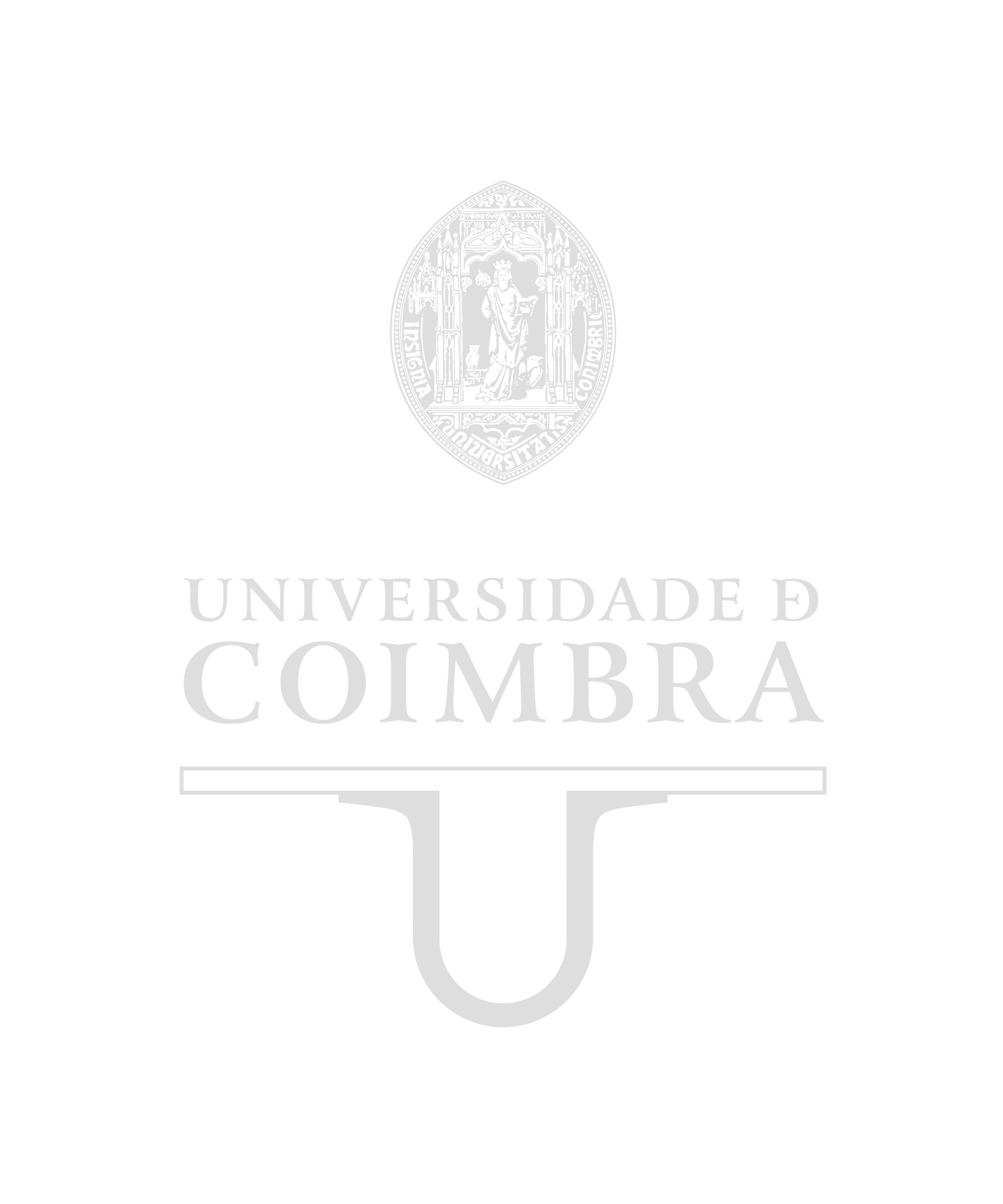 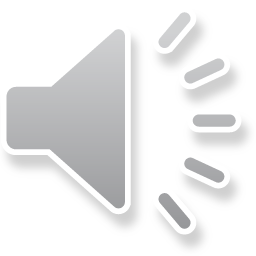 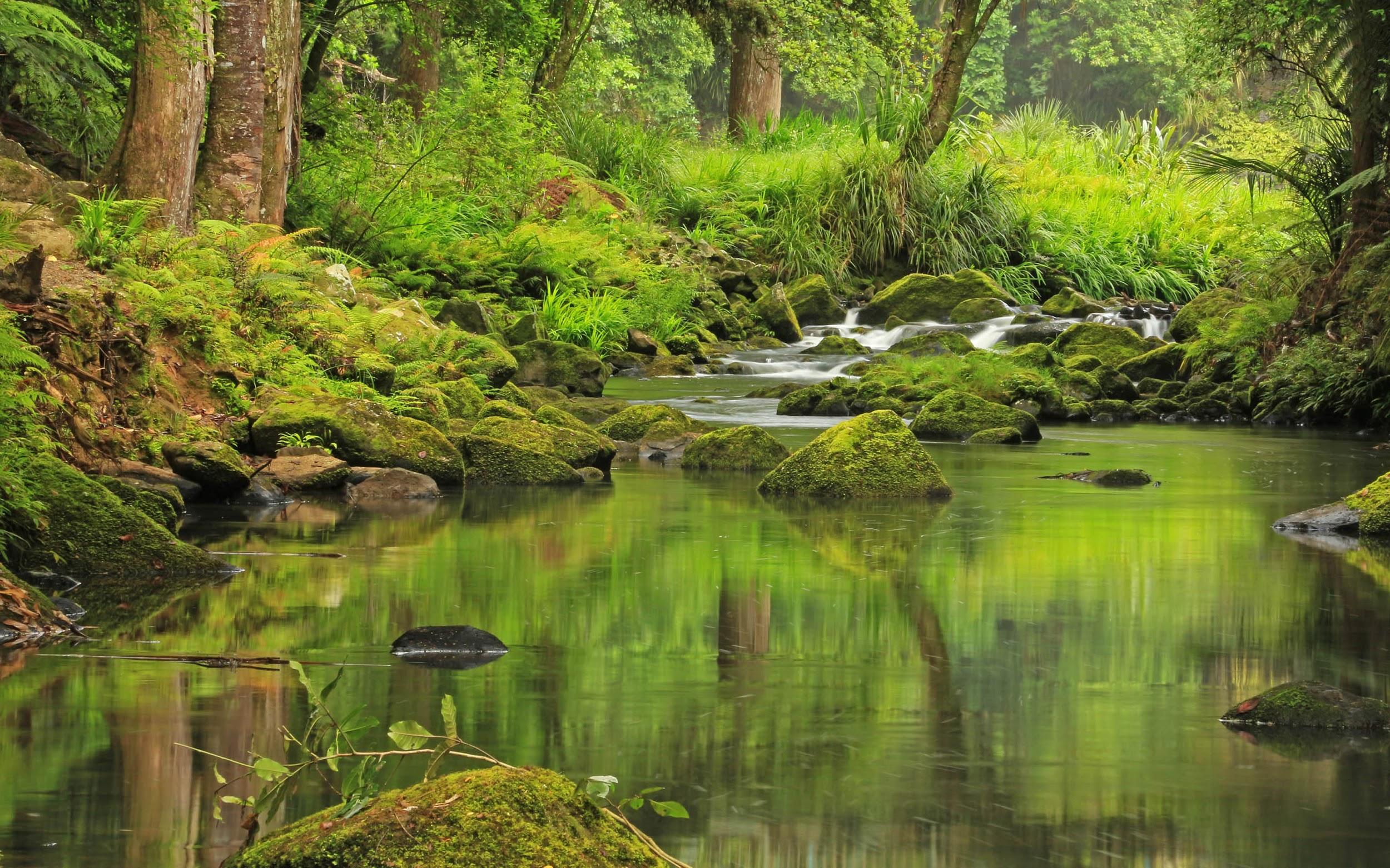 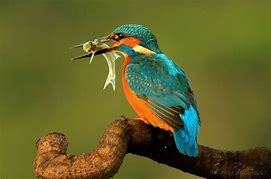 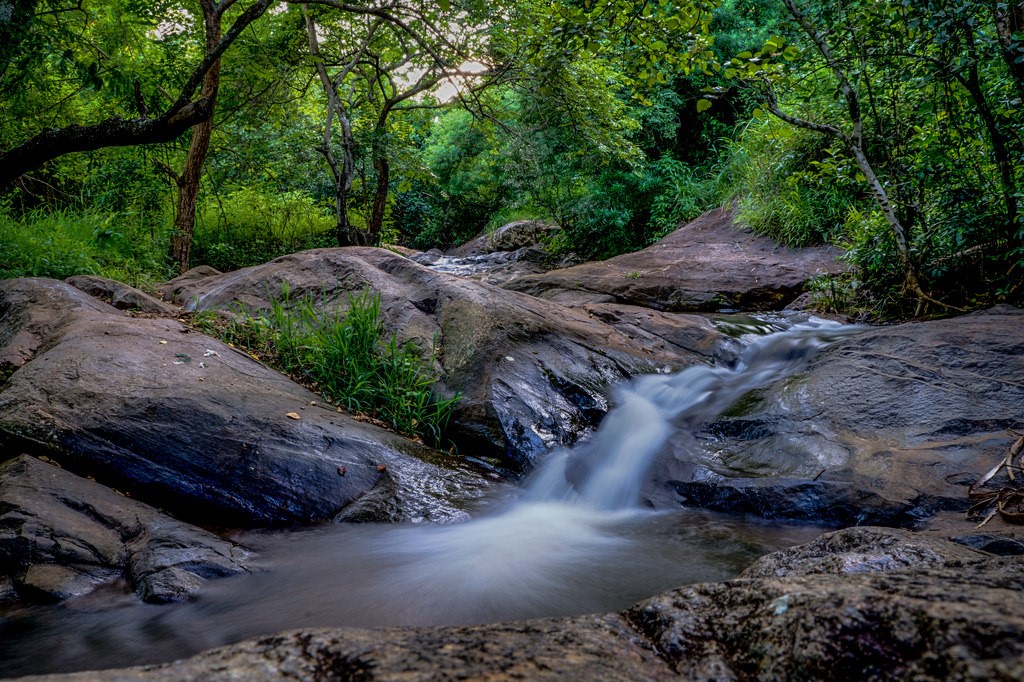 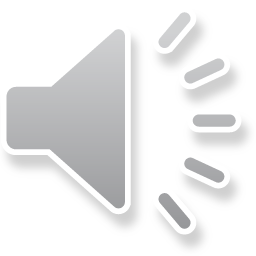 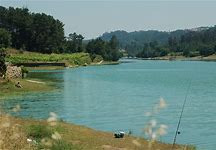 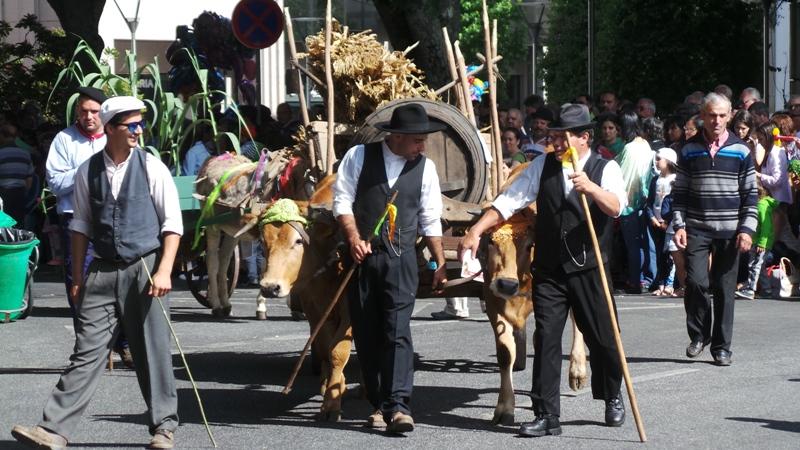 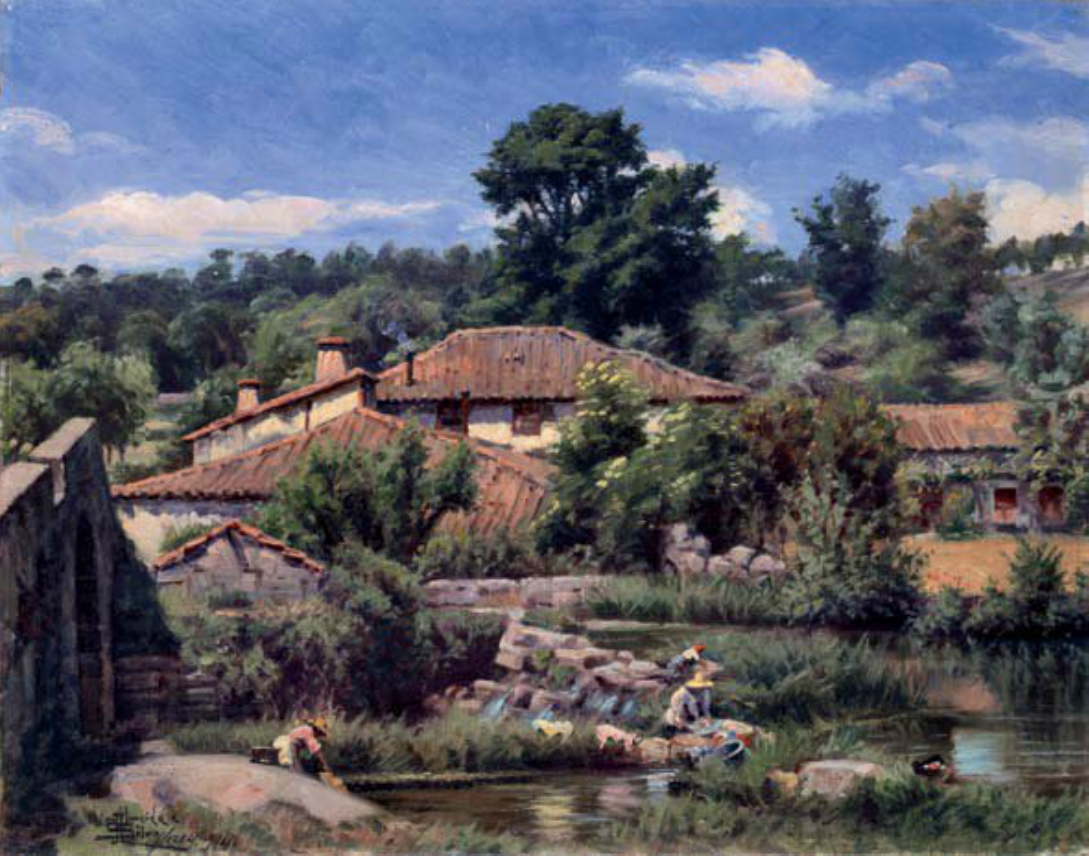 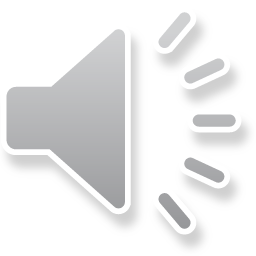 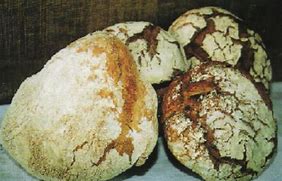 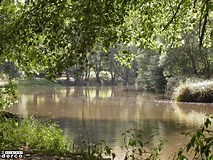 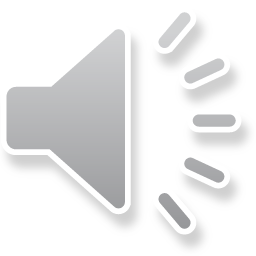 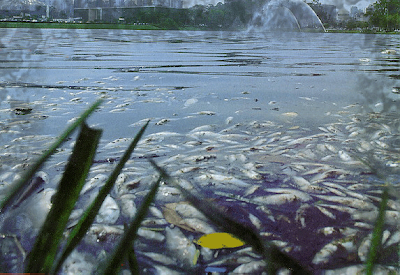 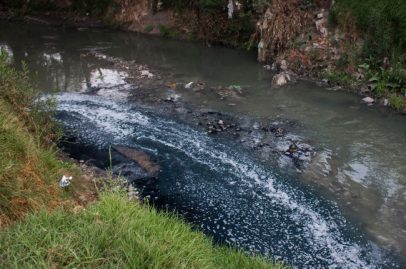 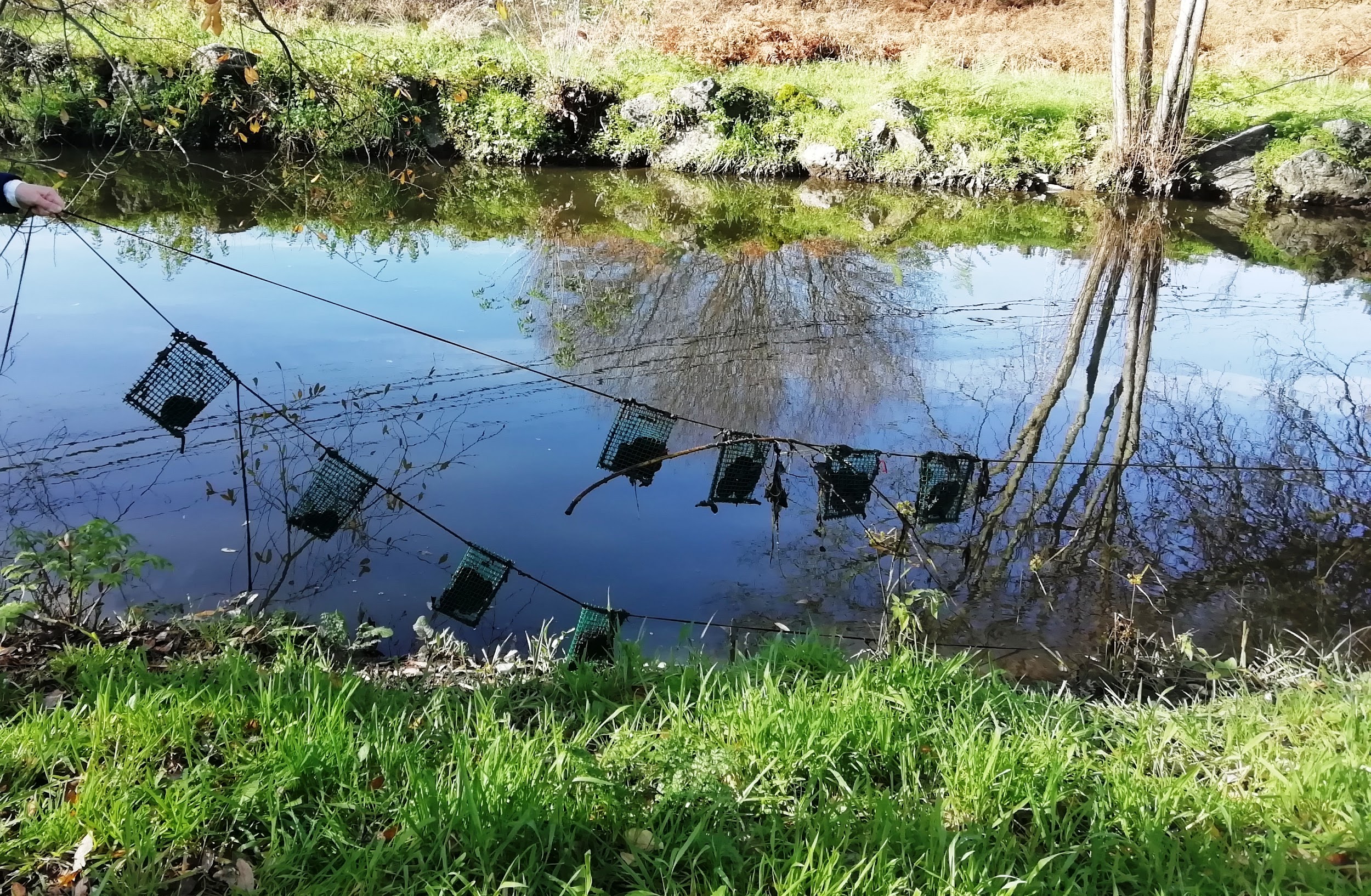 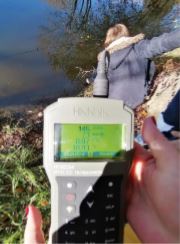 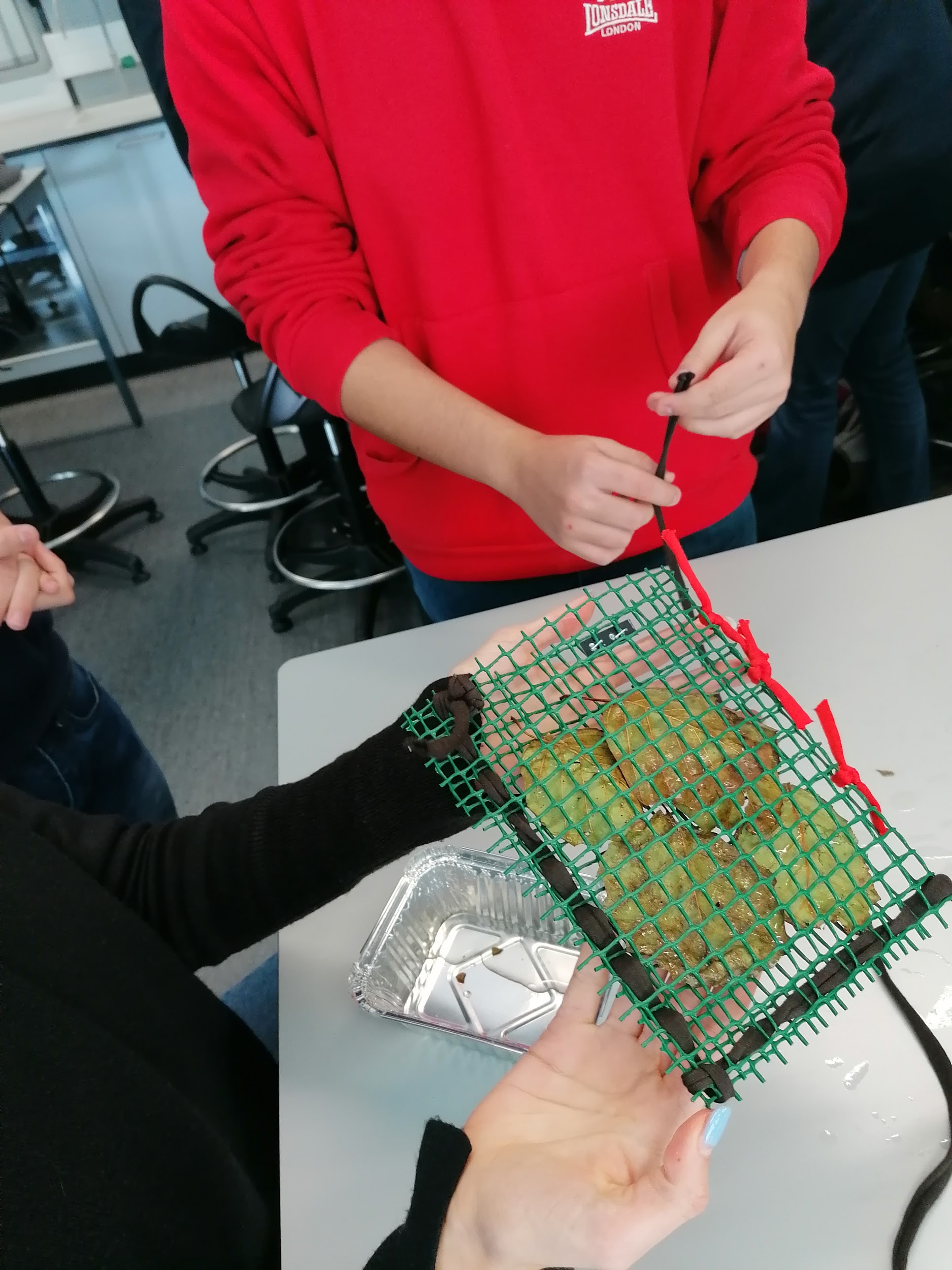 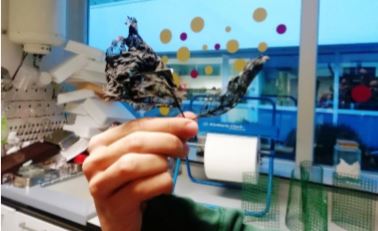 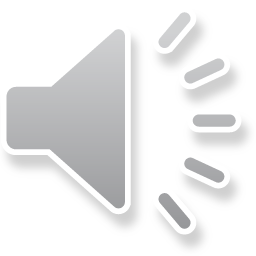 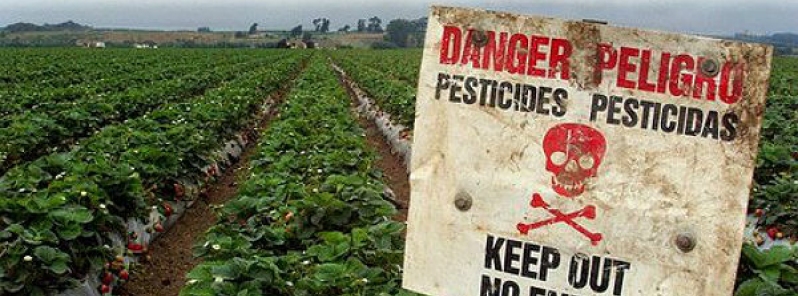 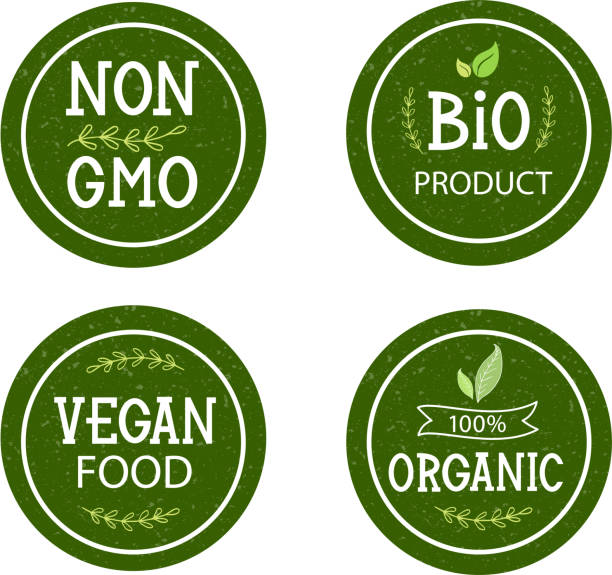 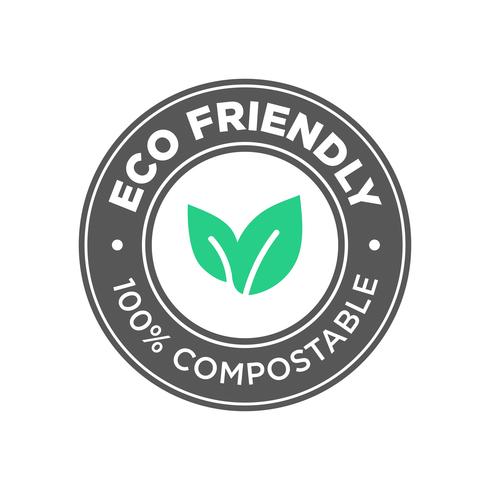 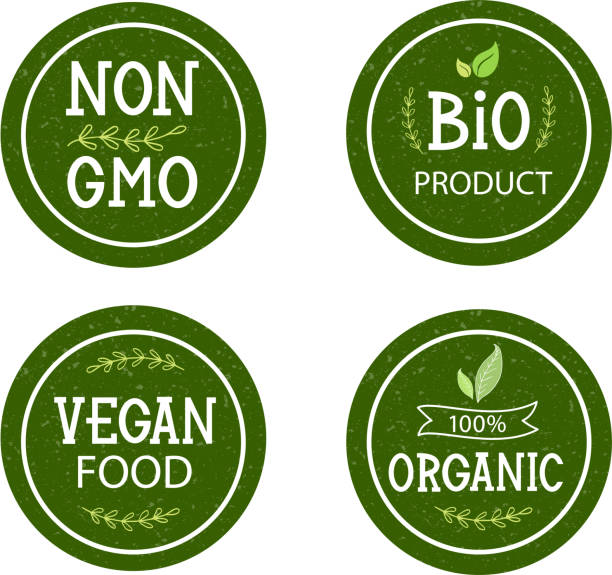 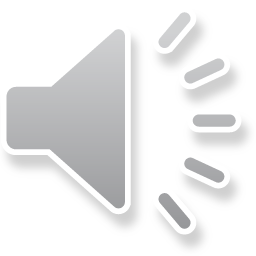 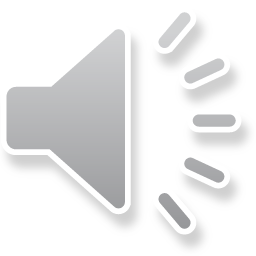 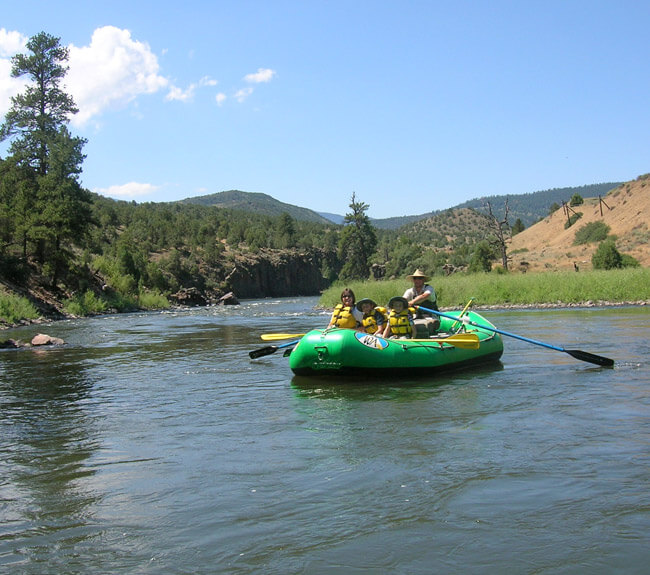 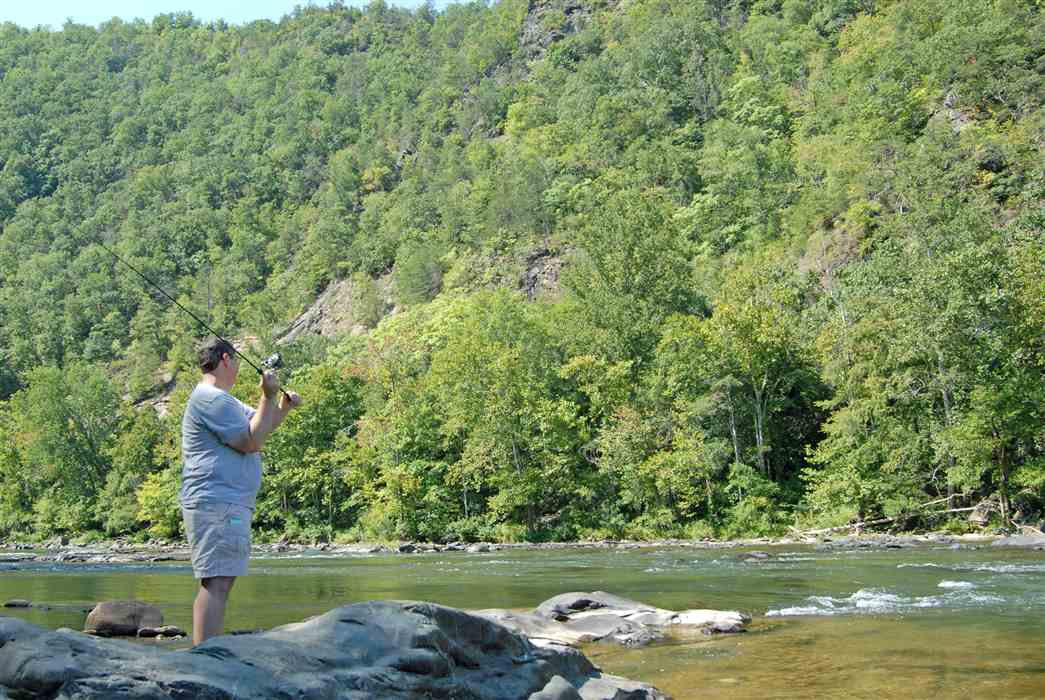 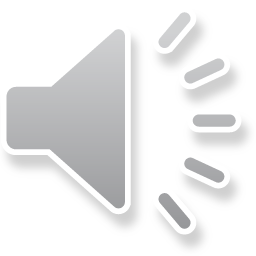 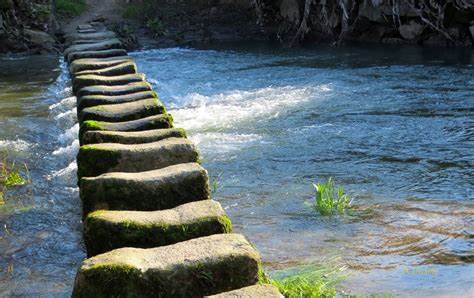